Project Communication Management
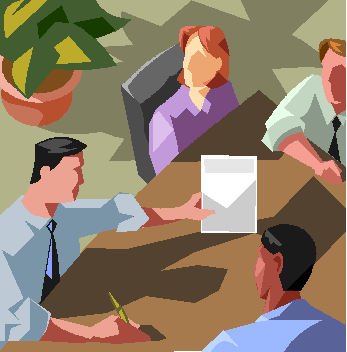 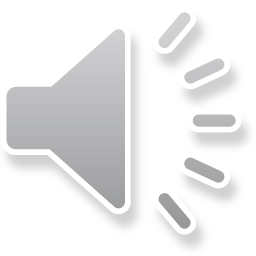 Manage Communications - Inputs
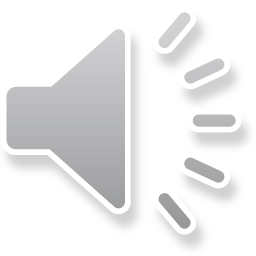 Manage Communications– Tools & Techniques
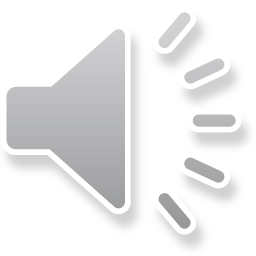 Manage Communications - Outputs
Control Communications - Inputs
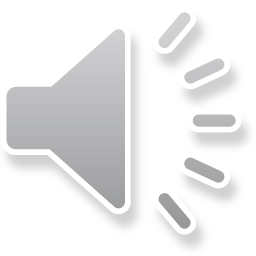 Control Communications– Tools & Techniques
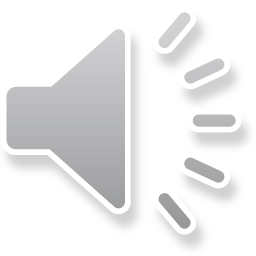 Control Communications - Outputs
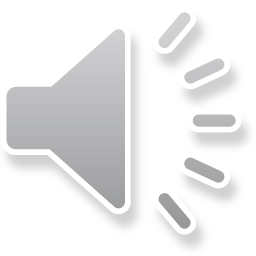 Thank you !